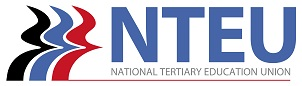 NATIONAL TERTIARY EDUCATION UNION (NTEU): CUT BRANCH
Dr Titus Williams
Branch Chairperson & NEC Member for Social Justice and Skills Development
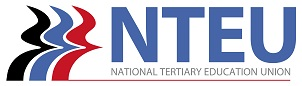 NTEU MATTER FOR THE ATTENTION OF THE PORTFOLIO COMMITTEE
EMPLOYEE MATTERS
Safety of employees, students closing the gates and holding staff hostage inside becomes a regular occurrence at Welkom campus. 
Changing of academic year programme without taking into consideration the pressure on staff and the inconvenience it causes to staff e.g., cancelling leave, holiday plans etc.
Indecisive action by the management of this institution, to act against those that causes chaos resulting in making Teaching and Learning impossible.
Lack of action on matters reported to the whistleblower line and lack of feedback on the investigations done.
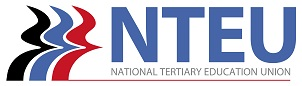 EMPLOYEE MATTERS “Cont.”
Lack of transparency with regards to job evaluations and job gradings, the impression is that only certain people’s post is graded/evaluated to allow them to get improved remuneration packages. The union request an audit into these job gradings and job evaluations.
Serious concerns with slow process of appointing senior personnel and avoid the many acting incumbents currently in place (Particularly in the Registrars’ division).
Back log of infrastructure development (Buildings, residences etc.) at CUT which causes endless problems with student accommodation, slow growth, and development of the two campuses. We are not sure whether the DHET funding for infrastructure development is fully utilized and what are the consequences of it if the funding is not used up in a particular financial year.
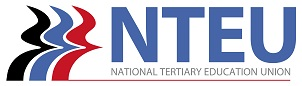 EMPLOYEE MATTERS “Cont.”
CUT is on a continues downward trajectory when it comes to the ranking of universities in South Africa, and I stand to be corrected but we are currently occupying the last or second last position and that is a real concern for our members because they feel that this will tarnish their academic and research reputation.
Members have serious concerns about the financial sustainability of this institution and request intervention to avoid being put under administration later, which will threaten our members livelihood and futures. The institution almost reneged on the multi-years’ wage agreement and mentioned some serious financial constraints as the reason behind that.
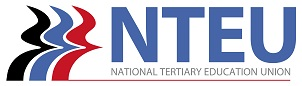 EMPLOYEE MATTERS “Cont.”
There is a need to speed-up the process of appointing a VC (captain for this ship) to steer the ship back on track. 
COVID-19 was handled to give the CUT community the best chance possible of not contracting. Remote work, events have been cancelled, postponed, or moved online. Contact sessions were reduced to limit the number of students and employees on campuses.
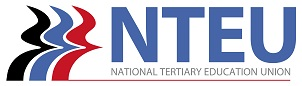 EMPLOYEE MATTERS “Cont.”
Scars skills allowance policy poorly managed and implemented at CUT which led to an exodus of very good scars skilled academics. This policy need to be reviewed because if we continue like this, we inevitable developing good academics for other institutions.
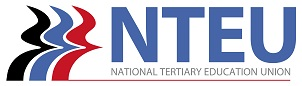 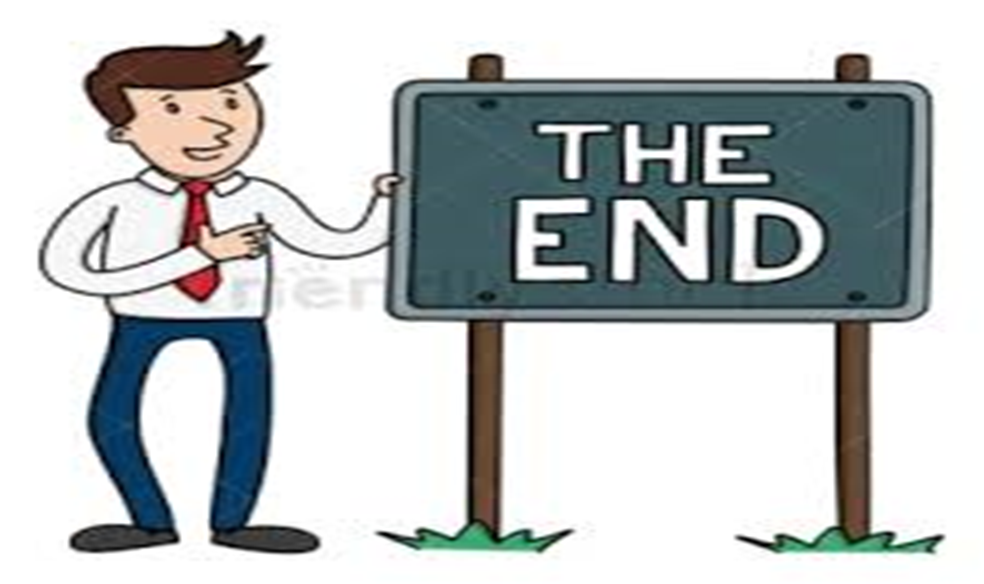